University of Granada
UGR
Methodology: saliency-based, low-level vision approaches, image-to-structured-data methods, 3D motion, classification
Design: local (system or device) embedded processing
Optimization: Real-time image processing, pipelined architectures (low-latency)
Previous EU-projects (robotics and vision): SpikeFORCE (IST-2001-35271), ECOVISION (IST-2001-32114), DRIVSCO (IST-016276-2), SENSOPAC (IST-028056), REALNET (FP7-270434), TOMSY (FP7-270436), Human Brain Project (HBP).
Embedded Engines for Image Processing
Low latency
 Low computational power
 Embedded processing
 Real-time (~30 fps)
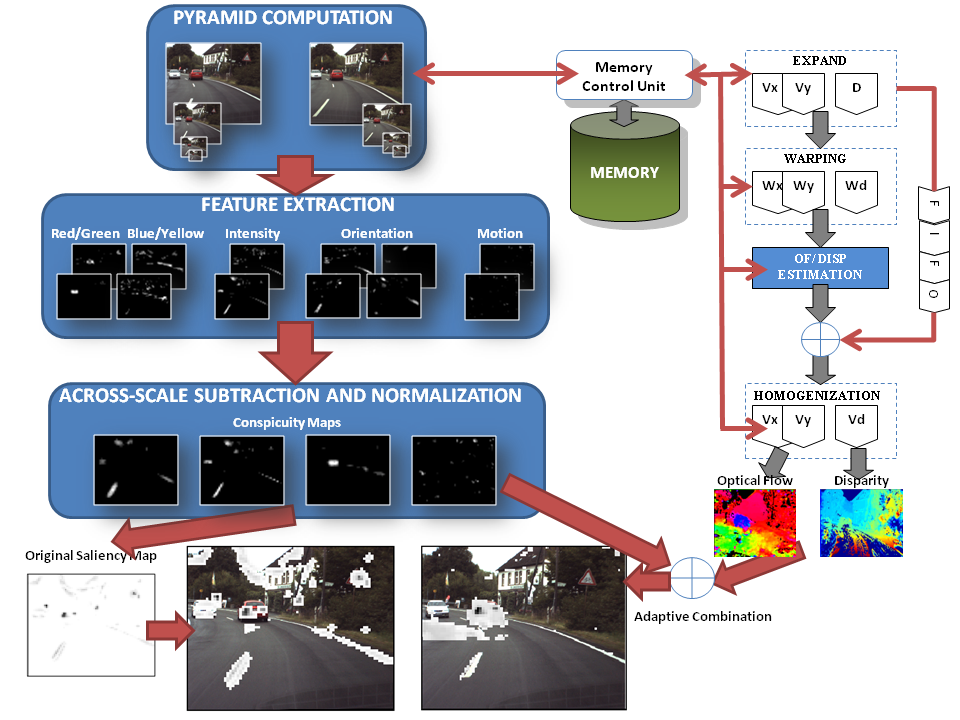 VGA res. (640x480)
Saliency pow. Consum: 2.64w (Xpower)
Virtex 4 FX100
Virtex 5 LX330T
2
Barranco et al., IEEE Trans. Industrial Informatics, 2014.
Embedded Engines for Image Processing: Applications
Pasive vision
Active vision
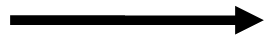 Active vision:
Dynamic filter modul.
Gazing control, vergence.
Active selection (& compression)
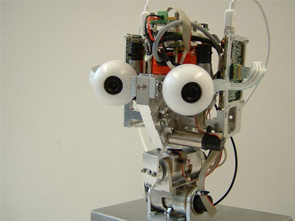 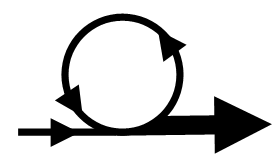 Robotics (low latency, real time): closing Percpetion-Action loop.
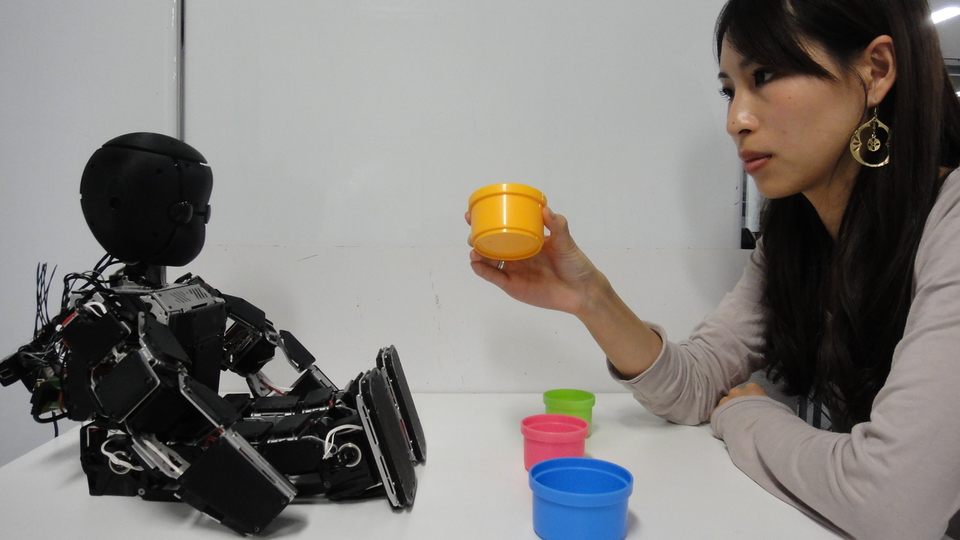 Autonomous navigation
Low-vision aid devices:
 Cue highlighting
 Selective vision
 User-selection action
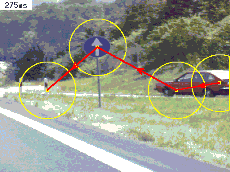 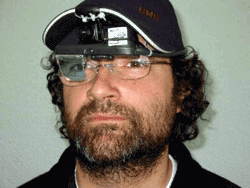 3
Low-latency sensors
No blurring
 Fast motion
 No occlusions
 Real-time
 Dynamic range
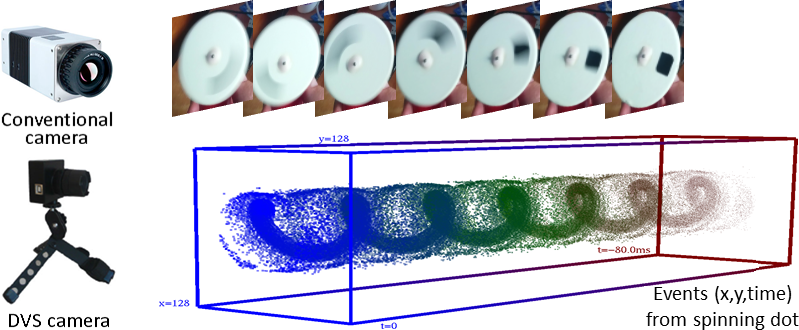 Asynchronous sensor: A new event every ~ 15 us
Very accurate and sparse optical flow

 OF cues for motion segmentation and classification
4
Applications
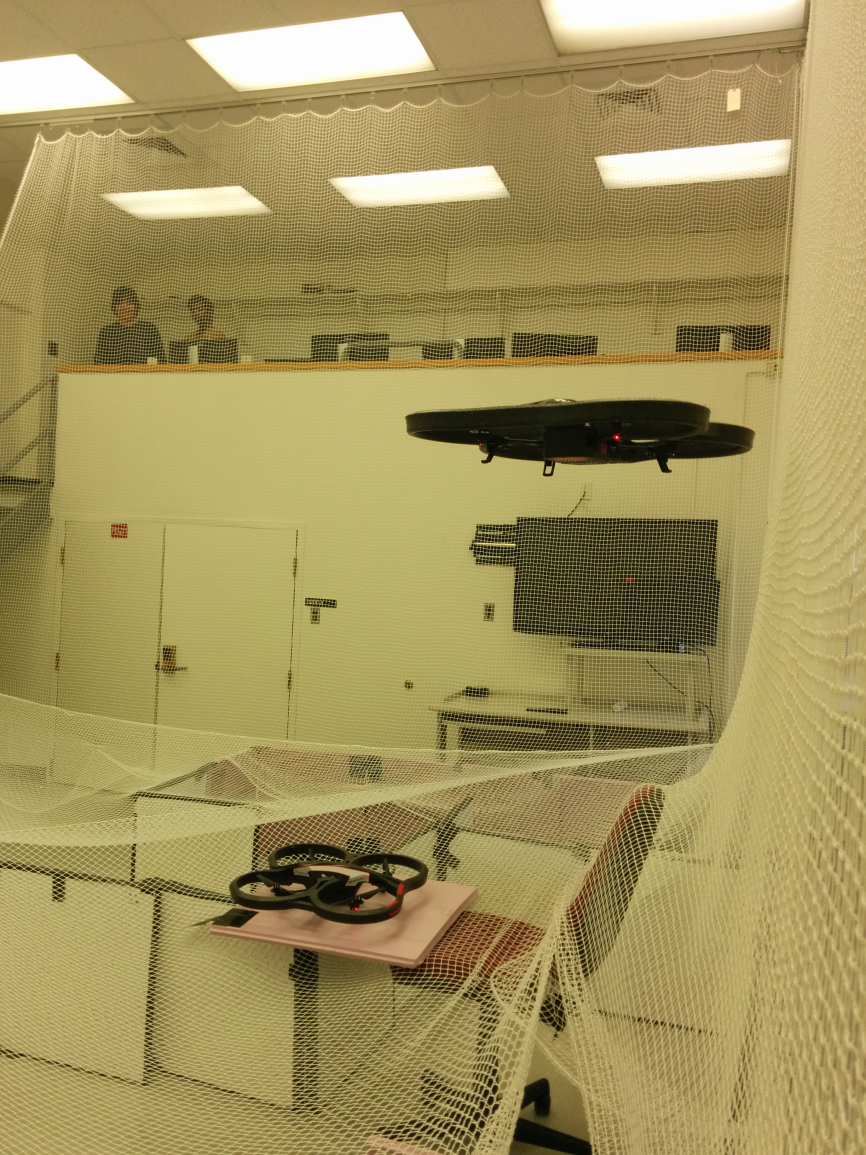 Autonomous Navigation: UAVs
 Low computational load
 Low processing
 Limited resources and BW
 Challenge: GPS denied environments
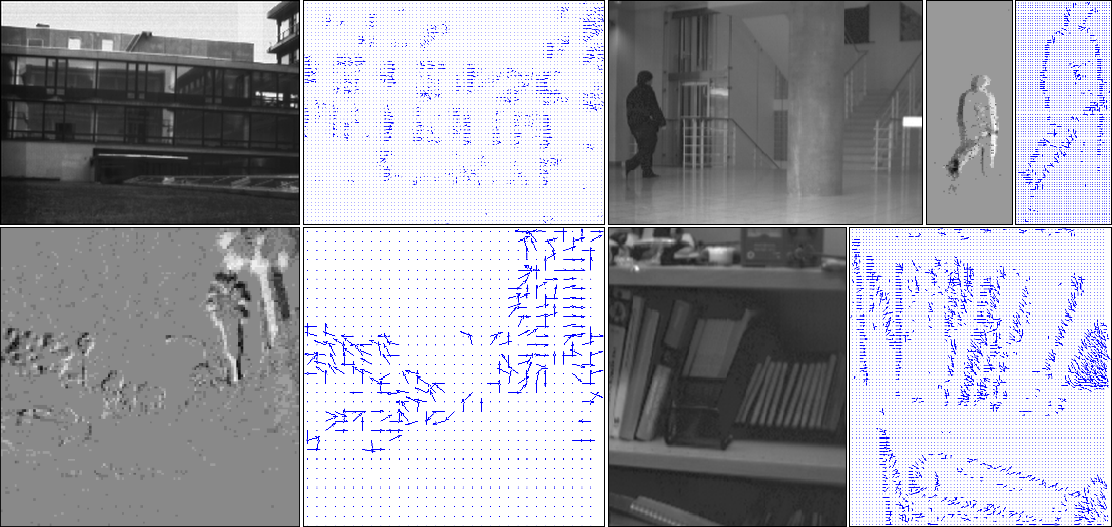 5
Applications
Foreground
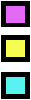 Background
Real-time segmentation with low local processing sensors
 Heterogenous cues
Boundary
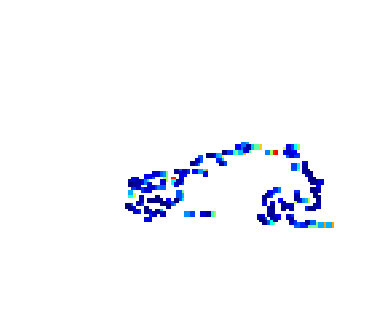 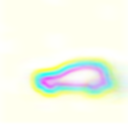 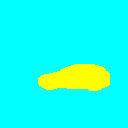 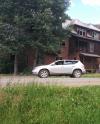 Segmentation from motion, ego-motion estimation, 3D motion and pose estimation, SLAM
 Video-surveillance
 BG subtraction
 Navigation
 Tracking and mapping
 AR and VR 
 IMOs detection:  e.g. pedestrian
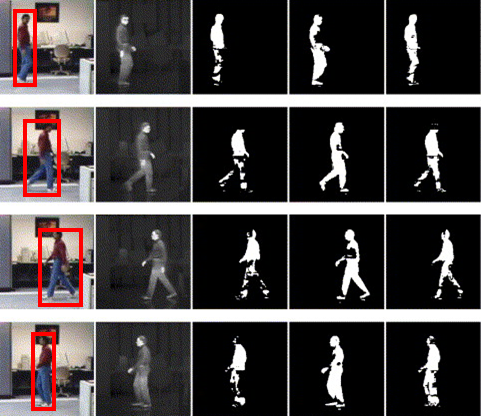 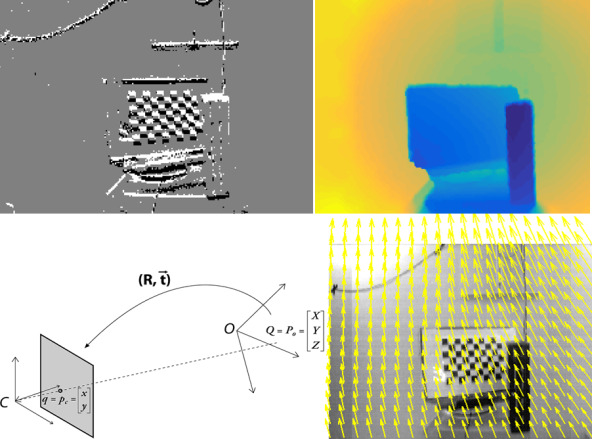 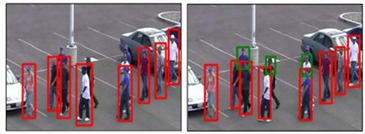 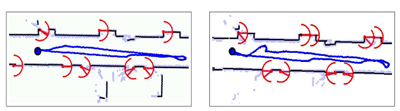 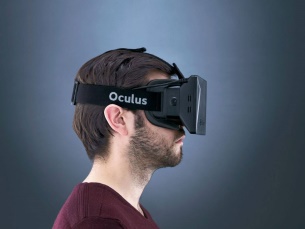 6
F. Barranco, C.L. Teo, C. Fermuller, Y. Aloimonos. Contour detection and characterization for asynchronous event sensors. ICCV, 2015.